International SOS
ASSISTANCE APP 7.0
Verbesserte Personalisierung und zuverlässige Reisevorbereitung
Nutzen Sie die International SOS Assistance App, um informiert zu bleiben und sich für Ihre nächste Reise vorzubereiten:
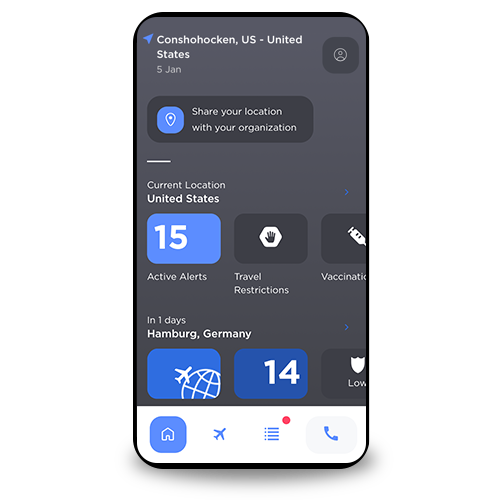 Personalisierte Empfehlungen zur Reisevorbereitung und -durchführung, Echtzeit-Updates und Notfallwarnungen sowie bei Bedarf 24/7-Unterstützung (mit einem Klick über die App, oder unter +49 (0)6102 3588 100)
Ausführliche Informationen zur medizinischen und Sicherheitslage in jedem Land der Welt
Zugang zu aktuellen Informationen über Reisebeschränkungen und die Auswirkungen von COVID-19
Erhältlich in den App Stores oder auf app.internationalsos.com
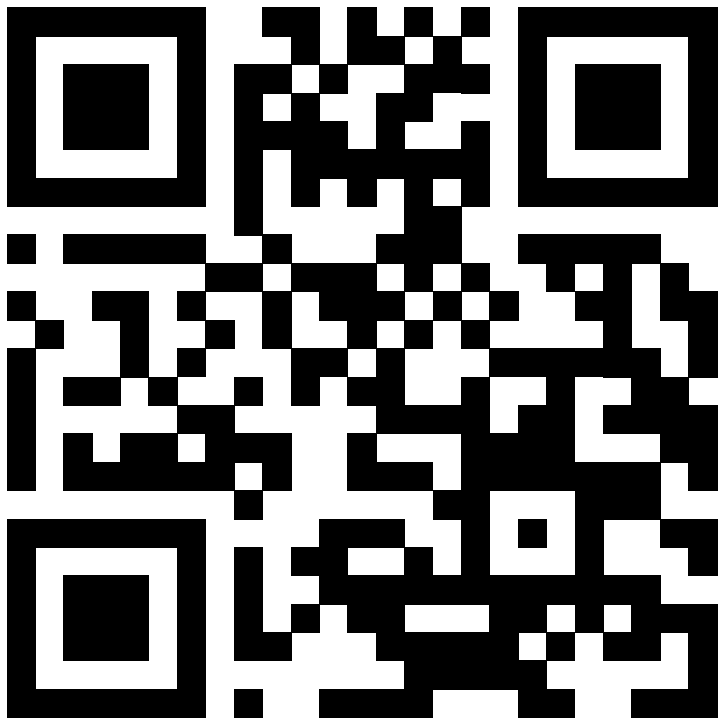 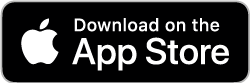 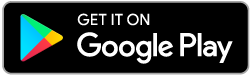 Add logo here
XX
Mitgliedsnummer:
XX
internationalsos.de